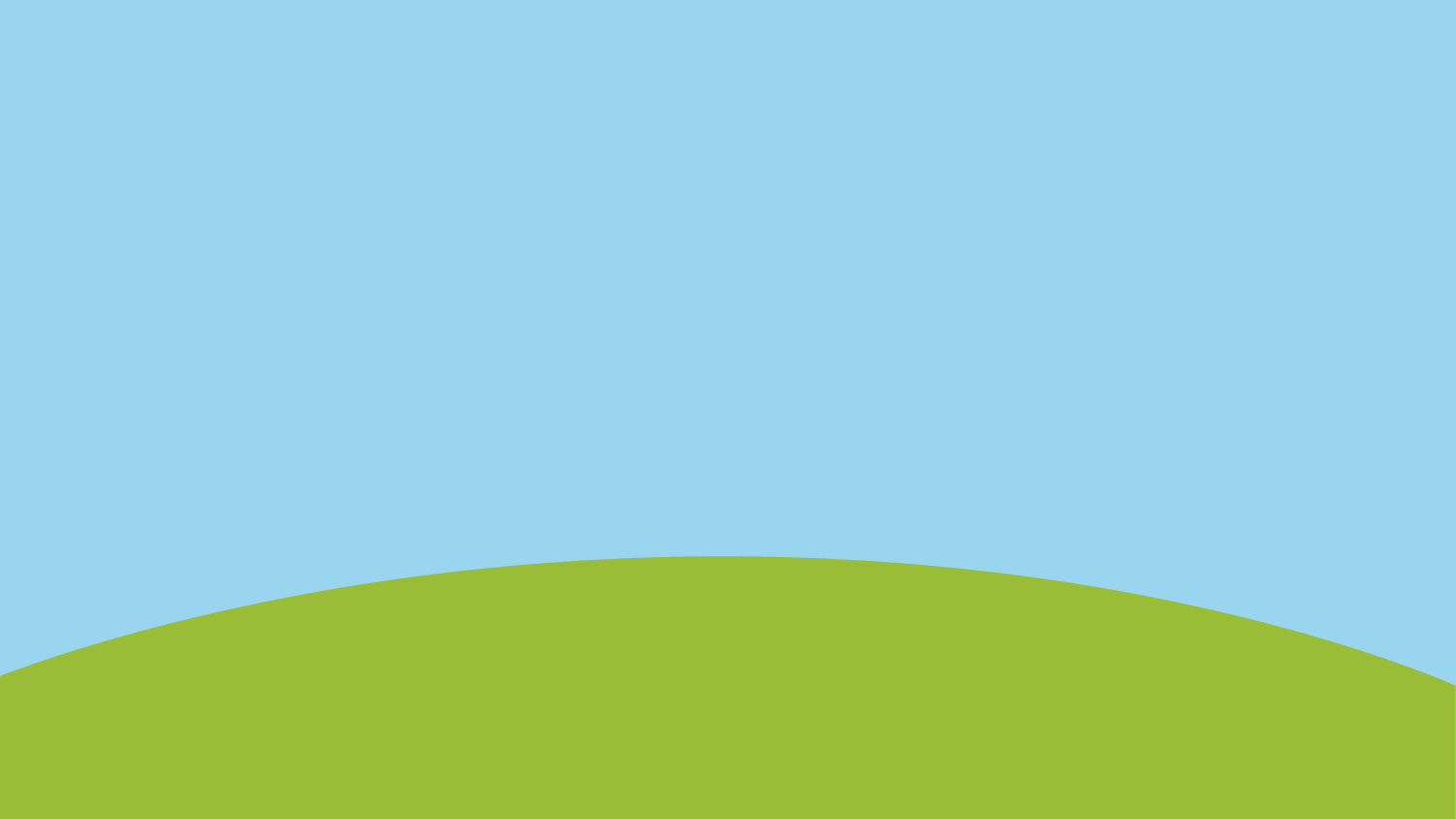 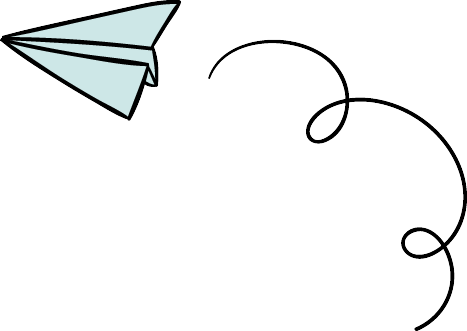 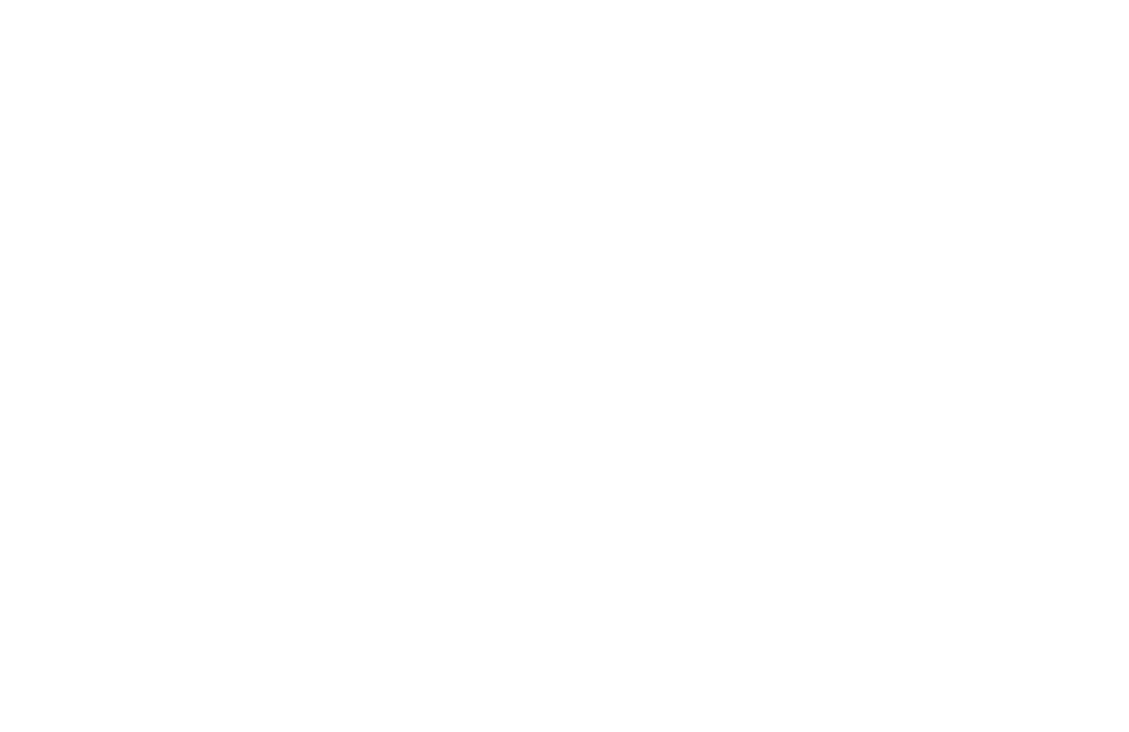 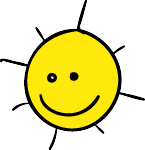 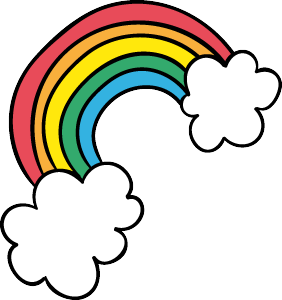 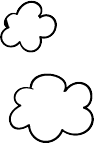 Xin chào cô và các em học sinh thân mến!
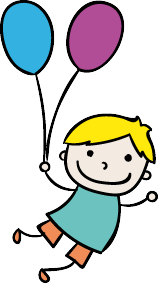 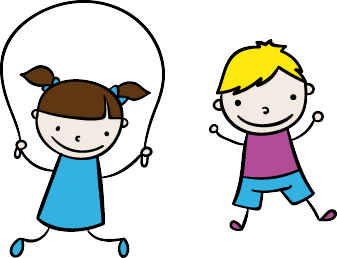 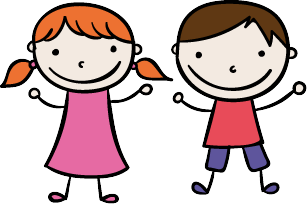 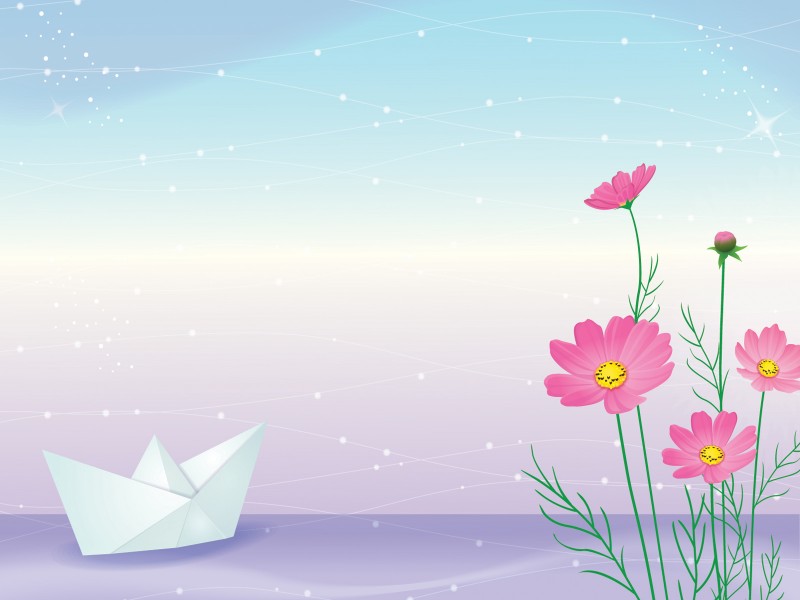 Trái đất này là của chúng mình
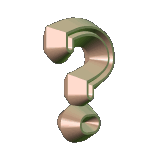 Trong bài hát vừa rồi các sự vật và con vật nào được nhắc đến trong bài hát?
Trái đất, bầu trời xanh, quả bóng bay, Chim bồ câu, hải âu,..
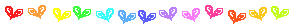 MỘT MÁI NHÀ CHUNG
Mọi mái nhà riêng
Có mái nhà chung
Là bầu trời xanh
Xanh đến vô cùng.

Mọi mái nhà riêng
Có mái nhà chung
Rực rỡ vòm cao
Bảy sắc cầu vồng.

Bạn ơi, ngước mắt
Ngước mắt lên trông
Bạn ơi, hãy hát
Hát câu cuối cùng:
Một mái nhà chung
Một mái nhà chung...
Định Hải
Mái nhà của chim
Lợp nghìn lá biếc
Mái nhà của cá
Sóng xanh rập rình.

Mái nhà của dím
Sâu trong lòng đất
Mái nhà của ốc
Tròn vo bên mình.

Mái nhà của em 
Nghiêng giàn gấc đỏ
Mái nhà của bạn
Hoa giấy lợp hồng.
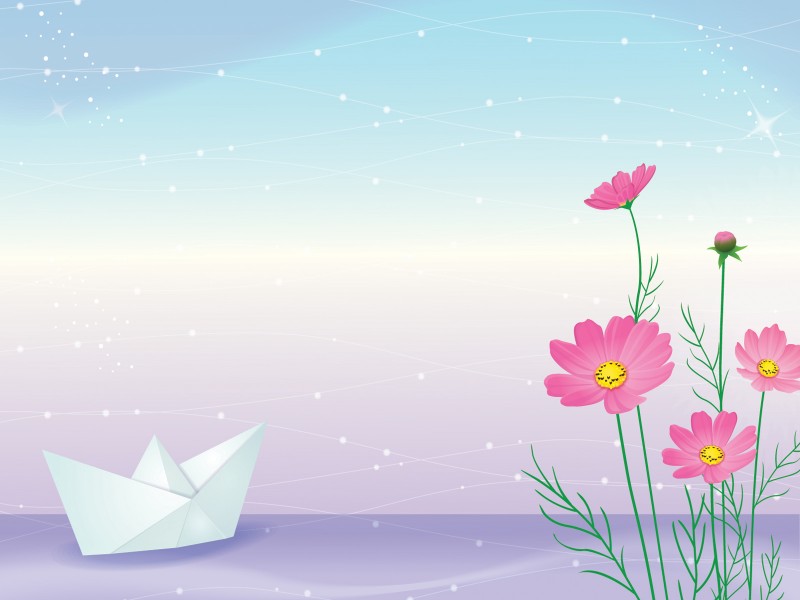 Luyện đọc dòng thơ
Tìm hiểu bài:
Luyện đọc:
Mái nhà của chim/Lợp nghìn lá biếc/Mái nhà của cá/Sóng xanh dập dình.//
Bạn ơi,/ ngước mắt/
Ngước mắt lên trông/
Bạn ơi,/ hãy hát/
Hát câu cuối cùng://
Một mái nhà chung/
Một mái nhà chung...//
Luyện đọc:
Tìm hiểu bài:
- Dím (nhím)
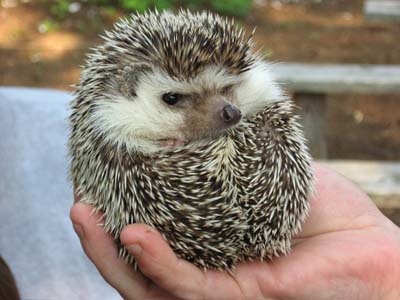 Loài gặm nhấm, có lông nhọn hình que, sống trong hang đất vùng đồi núi
Dím (nhím)
Luyện đọc:
Tìm hiểu bài:
- Dím (nhím)
- Gấc
Gấc: cây leo, quả nhiều gai mềm, lúc chín ruột đỏ, thường dùng để trộn với gạo nếp thổi xôi
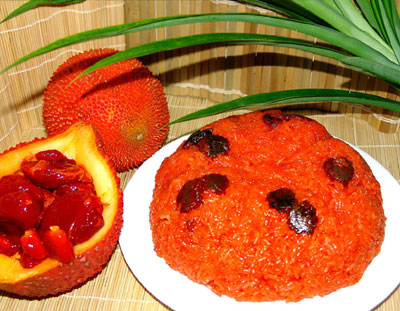 Luyện đọc:
Tìm hiểu bài:
- Dím (nhím)
- Gấc
- Cầu vồng
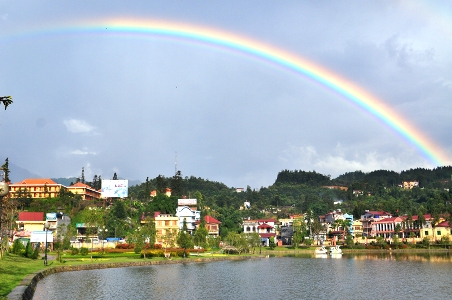 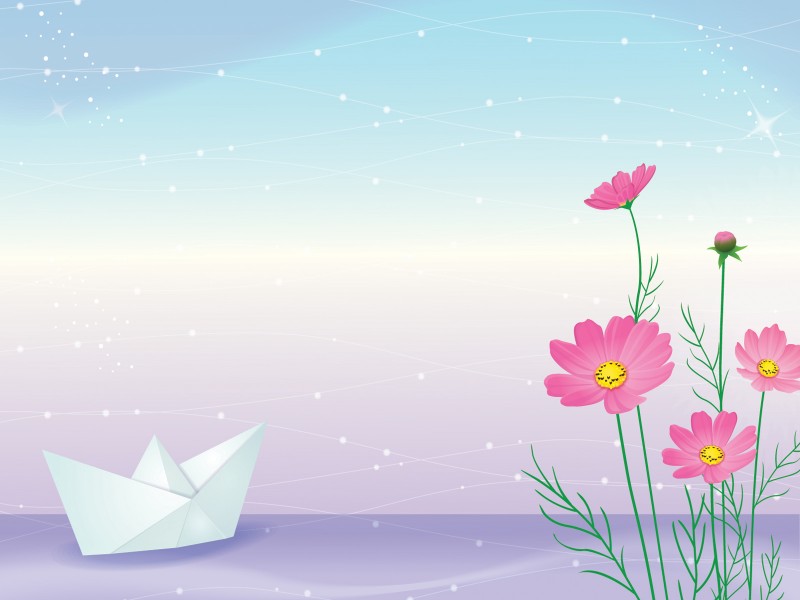 Luyện đọc nhóm
MỘT MÁI NHÀ CHUNG
Mọi mái nhà riêng
Có mái nhà chung
Là bầu trời xanh
Xanh đến vô cùng.

Mọi mái nhà riêng
Có mái nhà chung
Rực rỡ vòm cao
Bảy sắc cầu vồng.

Bạn ơi, ngước mắt
Ngước mắt lên trông
Bạn ơi, hãy hát
Hát câu cuối cùng:
Một mái nhà chung
Một mái nhà chung...
Định Hải
Mái nhà của chim
Lợp nghìn lá biếc
Mái nhà của cá
Sóng xanh rập rình.

Mái nhà của dím
Sâu trong lòng đất
Mái nhà của ốc
Tròn vo bên mình.

Mái nhà của em 
Nghiêng giàn gấc đỏ
Mái nhà của bạn
Hoa giấy lợp hồng.
TÌM HIỂU BÀI
Câu 1: Ba khổ thơ đầu nói đến mái nhà riêng của ai?
Ba khổ thơ đầu nói đến mái nhà riêng của chim, của cá, của dím, của ốc và của bạn nhỏ
Câu 2: Mỗi mái nhà riêng có nét gì đáng yêu?
Mái nhà của chim là nghìn lá biếc
Mái nhà của cá là sóng xanh rập rình
Mái nhà của dím nằm sâu trong lòng đất
Mái nhà của ốc là vỏ tròn vo trên mình ốc
Mái nhà của bạn nhỏ có giàn gấc đỏ, hoa giấy lợp hồng
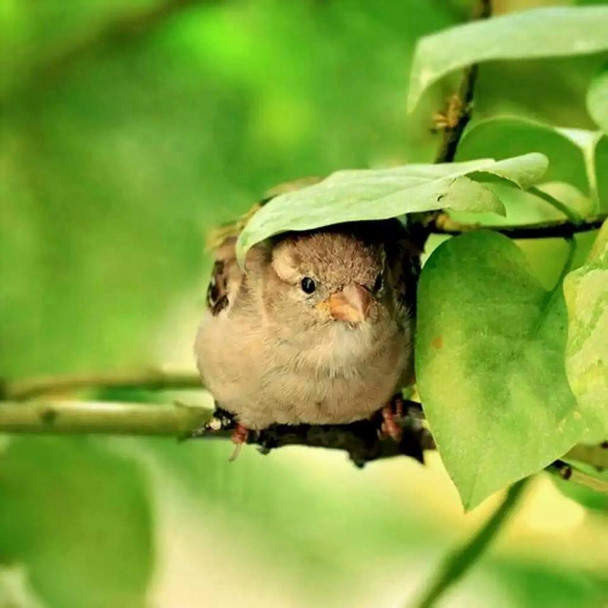 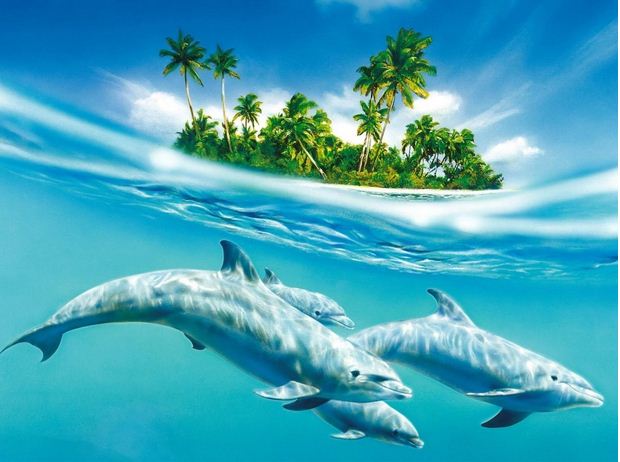 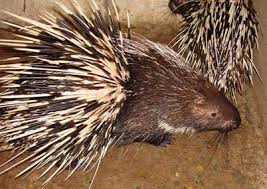 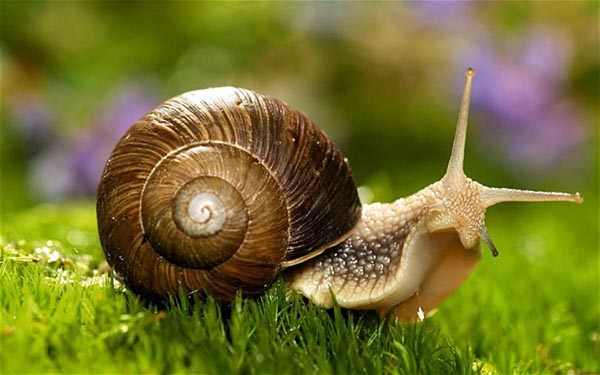 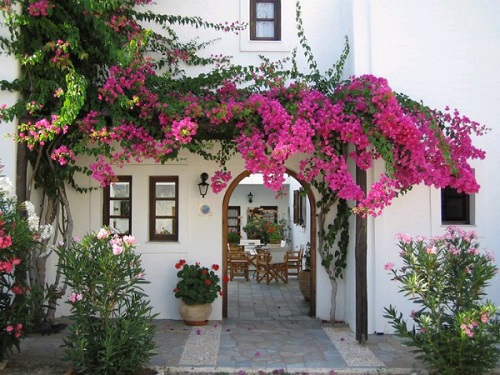 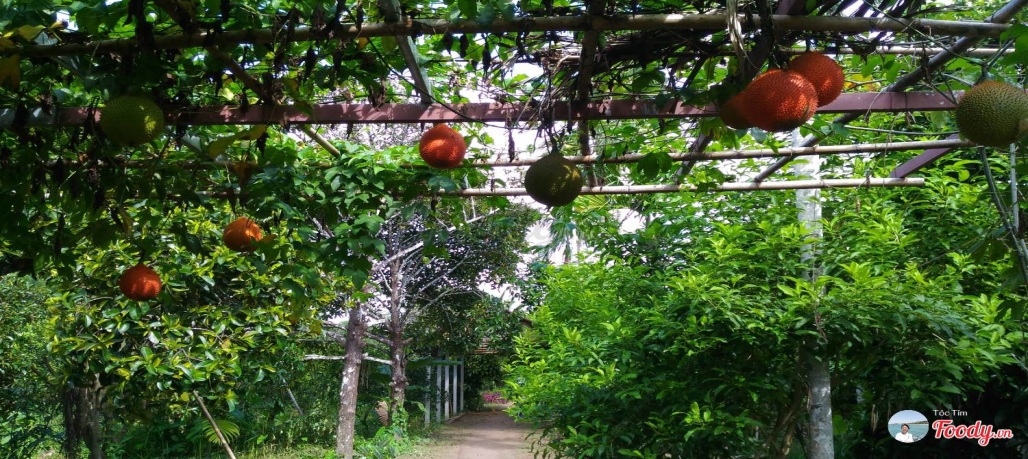 Câu 3: Mái nhà chung của muôn vật là gì?
Mái nhà chung của muôn loài vật là bầu trời xanh
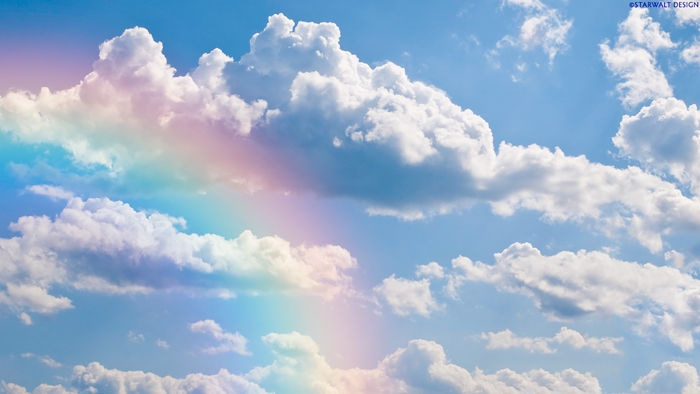 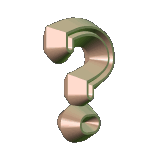 Em muốn nói gì với những người bạn chung một mái nhà?
\
Nội dung
Mỗi vật đều có mái nhà riêng nhưng lại đều sống chung dưới một mái nhà chung đó là trái đất. Vậy hãy yêu thương, đoàn kết và bảo vệ mái nhà chung.
MỘT MÁI NHÀ CHUNG
Mọi mái nhà riêng
Có mái nhà chung
Là bầu trời xanh
Xanh đến vô cùng.

Mọi mái nhà riêng
Có mái nhà chung
Rực rỡ vòm cao
Bảy sắc cầu vồng.

Bạn ơi, ngước mắt
Ngước mắt lên trông
Bạn ơi, hãy hát
Hát câu cuối cùng:
Một mái nhà chung
Một mái nhà chung...
Định Hải
Mái nhà của chim
Lợp nghìn lá biếc
Mái nhà của cá
Sóng xanh rập rình.

Mái nhà của dím
Sâu trong lòng đất
Mái nhà của ốc
Tròn vo bên mình.

Mái nhà của em 
Nghiêng giàn gấc đỏ
Mái nhà của bạn
Hoa giấy lợp hồng.
MỘT MÁI NHÀ CHUNG
Mọi mái nhà riêng
Có …………chung
Là ………….xanh
Xanh đến …………

Mọi mái nhà riêng
Có ………………..
Rực rỡ ………...
Bảy ….. cầu vồng.

Bạn ơi, ngước mắt
Ngước ………trông
Bạn ơi, .………….
Hát ………cùng:
Một …………chung
Một ………..chung...
Định Hải
Mái nhà của chim
Lợp ................biếc
Mái.....................cá
Sóng..........rập rình.

Mái nhà của dím
Sâu.................đất
Mái ..................ốc
Tròn......bên mình.

Mái nhà của em
Nghiêng..........đỏ
Mái................bạn
Hoa.......lợp hồng.
MỘT MÁI NHÀ CHUNG
Mọi ……………….
Có ………………..
Là ………………..
Xanh ……..………

Mọi ………………
Có ………………..
Rực ……….…cao
Bảy ………………

Bạn ơi,……………
Ngước ……………
Bạn ……………....
Hát ……………....
Một ……………...
Một ……………...
Định Hải
Mái .......................
Lợp .......................
Mái........................
Sóng.......................

Mái................ dím
Sâu.......................
Mái ......................
Tròn.....................

Mái nhà..............
Nghiêng..............
Mái......................
Hoa................hồng.
MỘT MÁI NHÀ CHUNG
Mọi ……………….
…..………………..
Là ………………..
…….……..………

……………………
Có ………………..
……………………
Bảy ………………

Bạn ………………
……………………
Bạn ……………....
…………………....
…….……………...
Một ……………...
Định Hải
Mái .......................
…….......................
Mái........................
..............................

…….......................
Sâu........................
……......................
Tròn......................

Mái……...............
…………..............
Mái......................
.............................
CỦNG CỐ - DẶN DÒ
Về nhà luyện đọc thêm để thuộc cả bài thơ “ Một mái nhà chung”
Xem trước bài “ Bác sĩ Y-éc-Xanh.
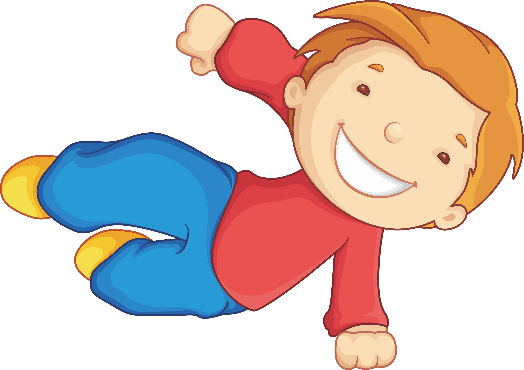 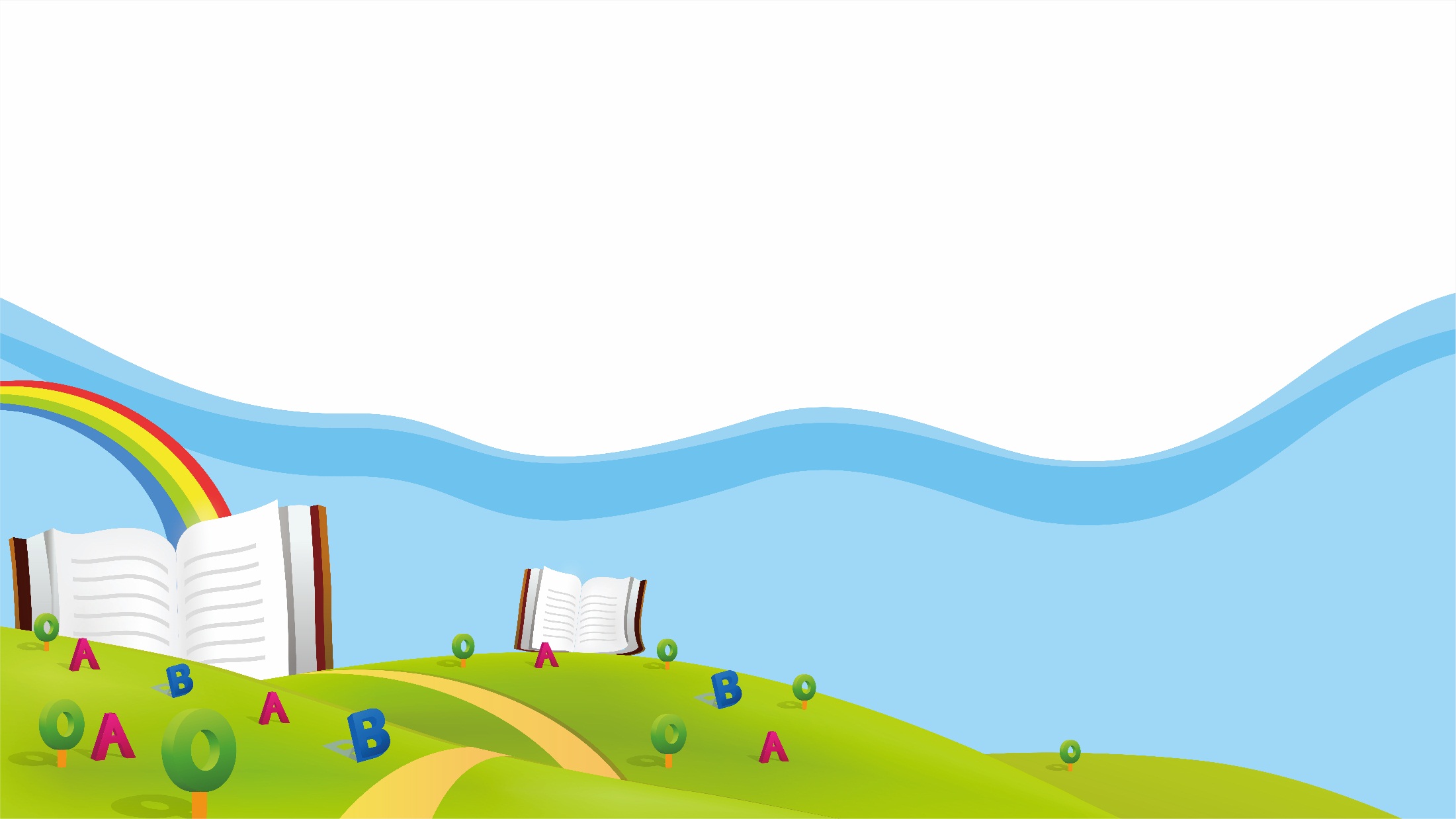 CHÀO TẠM BIỆT!
Chúc các em chăm ngoan, học giỏi
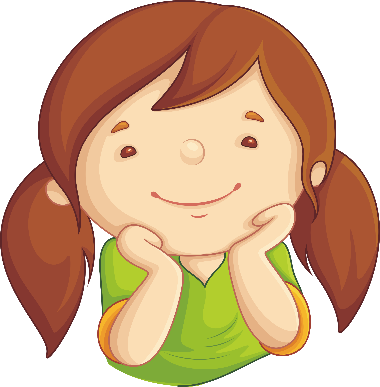 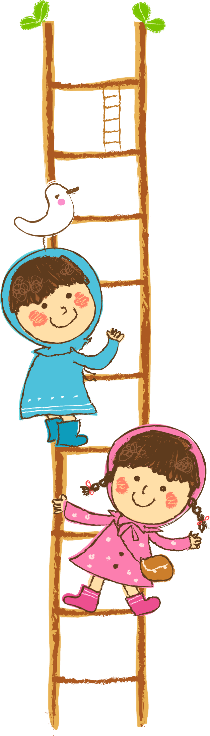 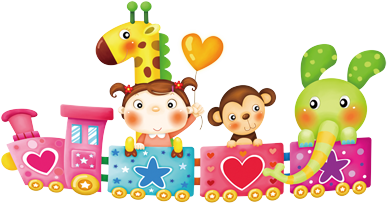